『사전 좌석예약제』 안내
2020. 7.
1
사전 좌석예약제란?
사전 좌석예약제
“코로나-19 확산 방지” 를 위해 지정된 좌석에 대해 사전 예약한 고객만 
  입장할 수 있도록 운영하는 제도입니다.
2
사전 좌석예약제 개요
사전 좌석예약제
* 각 사업장 입장 정원 대비 일부 지정된 좌석 限
서울, 부산, 제주경마공원
지사
일반실

*신규 적용!
회원실
“미 운영”
마이카드앱 
로그인 필수
(결제 필요없음)
3
사전 좌석예약제 시간표
○ 일요일에 차주 첫 경마일 사전예약(예매) 불가능(사유 : 전자문진표 적용 불가)
○ 마이카드 회원가입 가능시간 : (수) 10:00~23:50 / (목~토) 09:00~23:50 / (일) 09:00~18:30분까지 / (월, 화) 미운영
○ 마이카드 실시간 계좌이체 시간 : (수) 10:00~17:00 / (목~일) 09:00~18:30
○ 발매시스템 정산으로 인해 18:30 ~ 19:30 동안 마이카드 신규가입 및 예치금 결제 불가
○ 사전 좌석예약제 운영기간 동안 멤버십/등급 좌석이용권, 회원실 월회원 좌석이용권 사용 불가
4
경마공원 입장 안내
사전 좌석예약 고객 서울경마공원 입장 안내
(전일) 사전 좌석예약 고객 문자 발송(예약완료 후 5분 이내)
(당일) 마이카드앱(로그인 후 예약내역) 또는 문자(발신번호 : 1566-3333 ) 1차 제시(정문)
(당일) 마이카드앱(로그인 후 예약내역) 또는 문자(발신번호 : 1566-3333 ) 2차 제시 및 발열 체크(중문, 북문)
(당일) 입장권 구매 및 입장(현금/교통카드/마이카드)  * 일회용입장권은 미운영
(당일) 예약된 좌석 이동
5
고객 수신 문자
사전 좌석예약 완료 후 고객 수신 문자
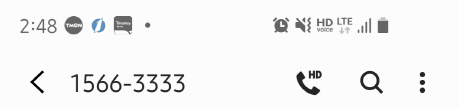 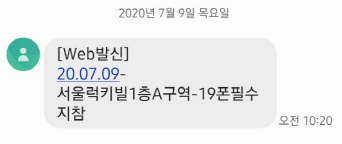 ☞  일반실 사전 좌석예약과 회원실 좌석예매 문자 내용 동일
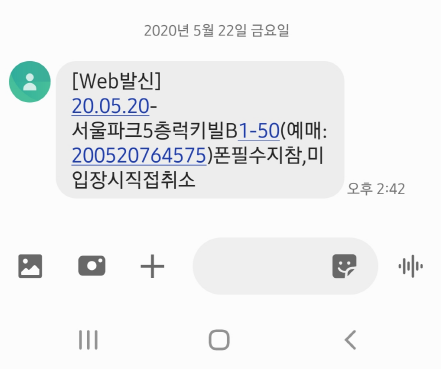 6
일반실 사전 좌석예약
일반실 사전 좌석예약 방법 (1) – 사업장 선택
초기화면
방문 사업장 선택
개인정보 추가 입력
개인정보확인
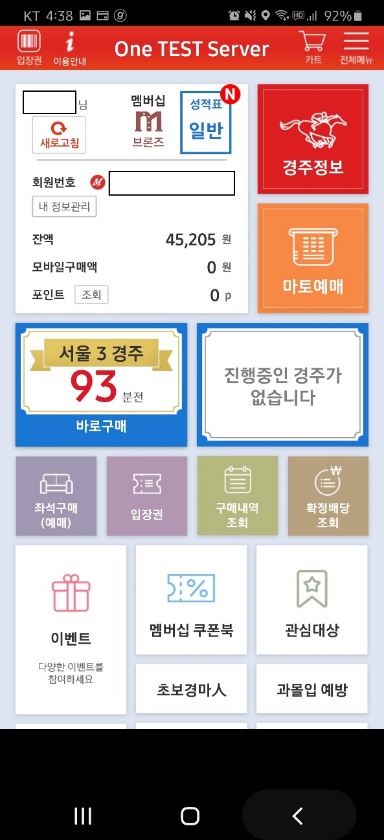 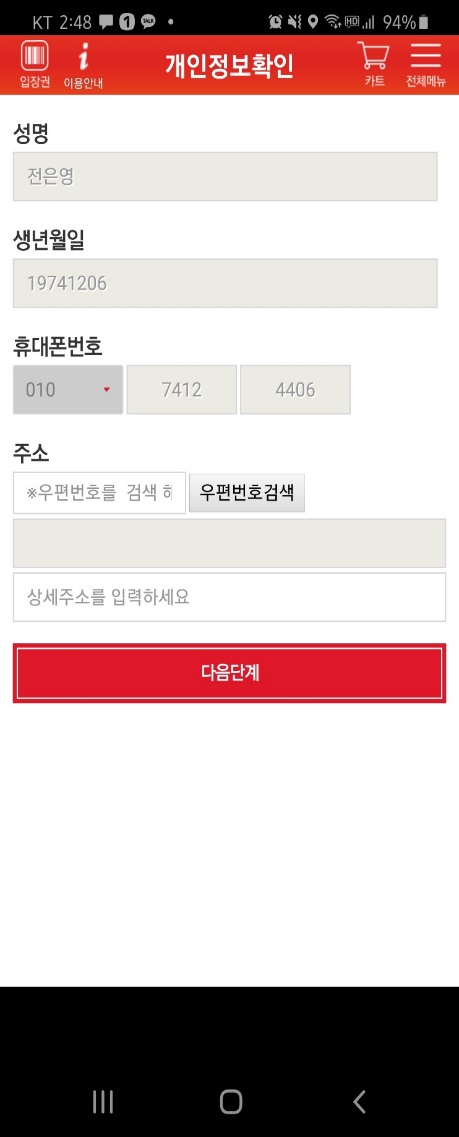 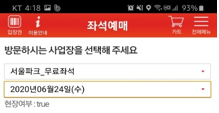 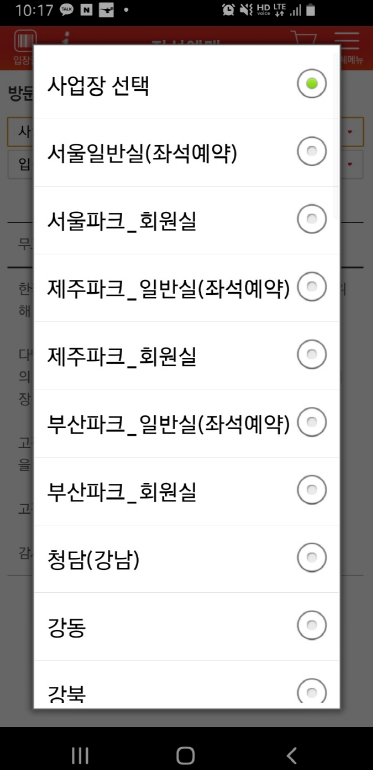 2
홍길동
3
19660102
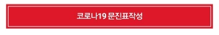 1234
5678
1
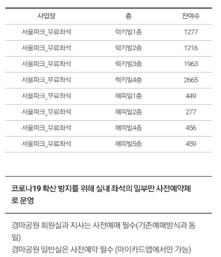 4
① “좌석구매” 메뉴 선택
④ 개인정보 확인
  - 성명, 생년월일, 휴대폰번호는     마이카드 회원정보 기준으로 자동입력
② 방문사업장 선택
③ 코로나19문진표 작성
   *용어 : 전자문진표
-  우편번호 검색 선택 후 직접 입력
7
일반실 사전 좌석예약
일반실 사전 좌석예약 방법 (2) – 문진표 작성
전자문진표 작성
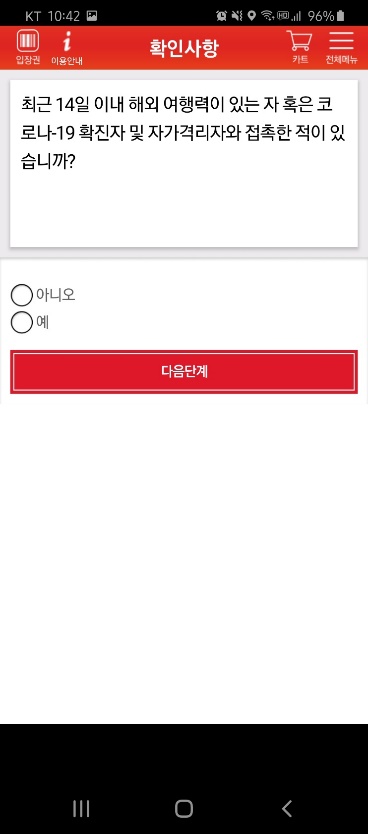 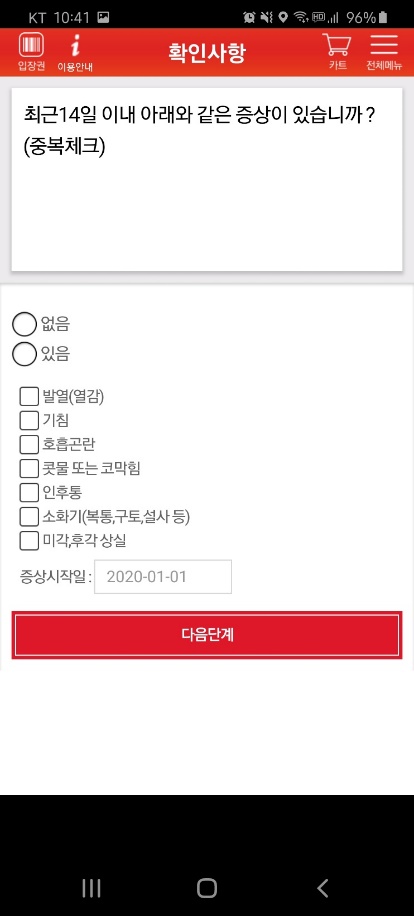 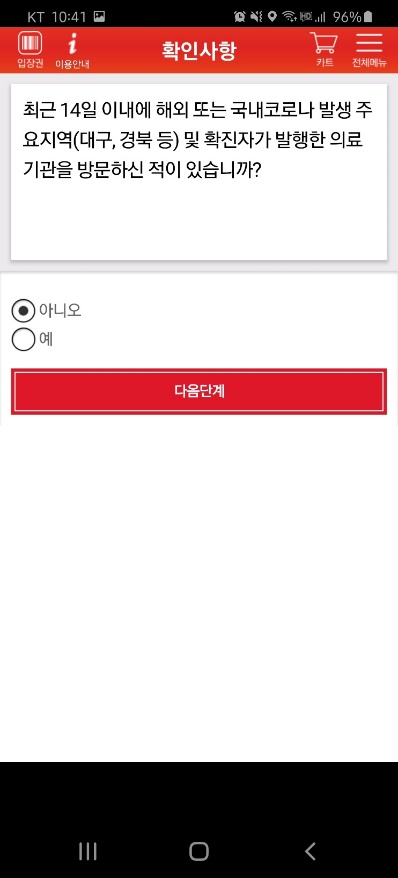 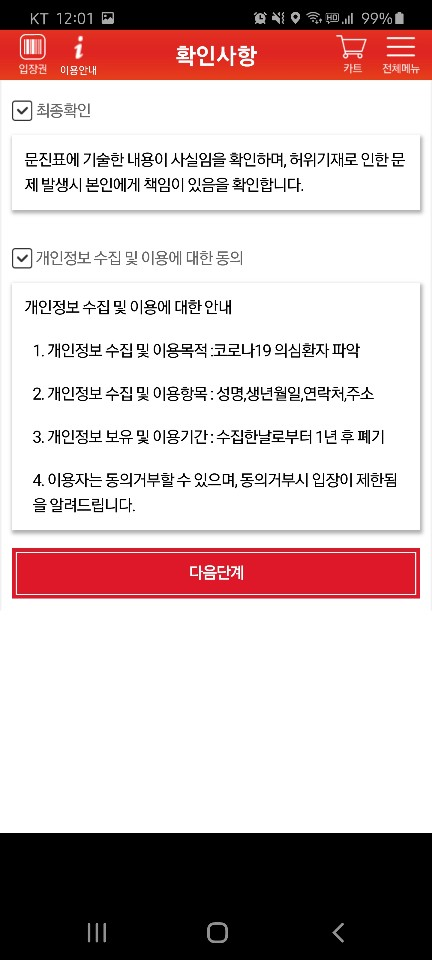 7
8
6
5
⑤~⑦ 전자문진표 작성 : 총 4개 문항에서 모두 “없음”, “아니오”로 답변이 되어야 다음 단계 가능
 ⑧ 최종확인 및 개인정보 수집 및 이용에 대한 동의 체크
8
일반실 사전 좌석예약
일반실 사전 좌석예약 방법 (3) – 좌석선택 및 예약완료
좌석예약 구역 선택
좌석선택
예약하기
예약완료
예약조회
12
11
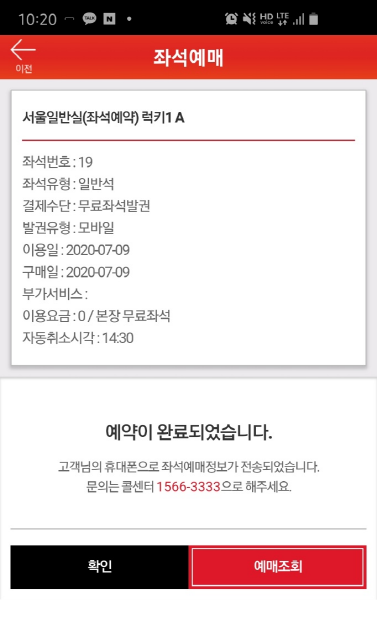 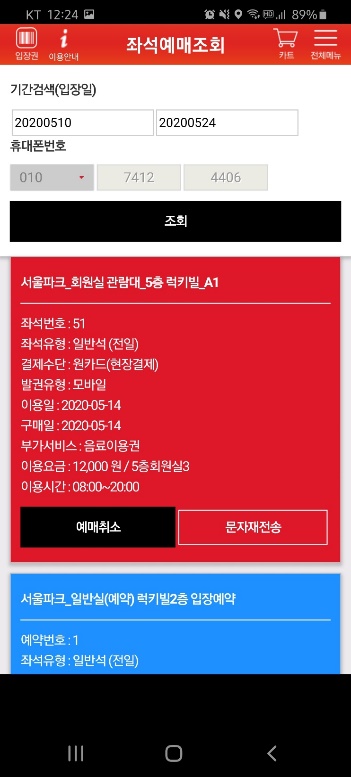 10
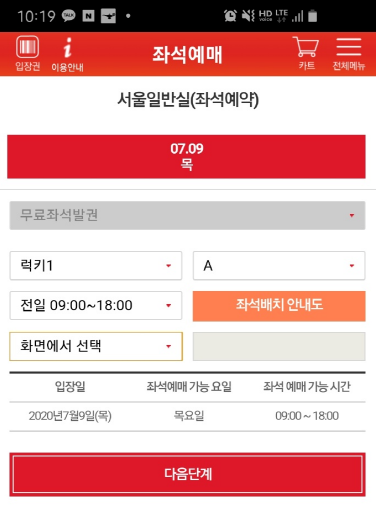 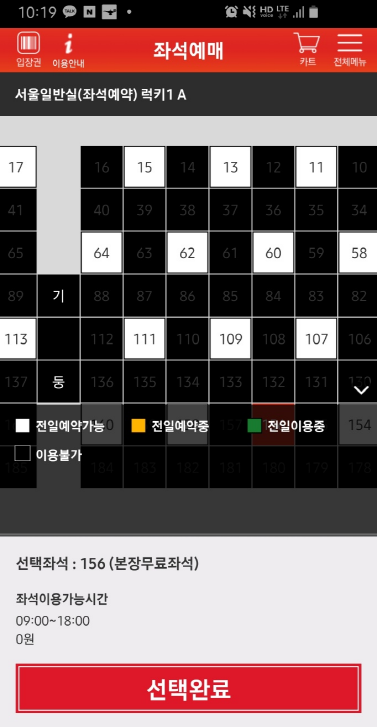 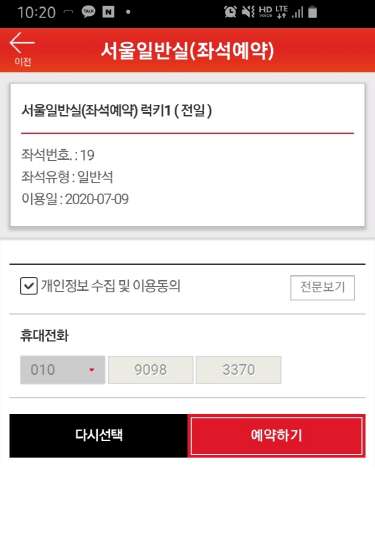 13
9
⑨  예약층, 구역 선택
  - 이용을 원하는 층과 구역 선택
⑩ 화면에서 좌석 선택
⑪ 예약하기
  - 개인정보 수집 및
     이용동의 체크
⑫ 예약완료
⑬ 예약조회 
   - 당일 좌석권  : 붉은색
   - 익일 좌석권 : 파란색
   - 취소 좌석권 : 회색
9
회원실 사전입장 예약
회원실 사전 입장 예약 방법 (1) – 사업장 선택
사업장 선택 및 코로나19문진표 작성 선택
초기화면
개인정보 추가 입력
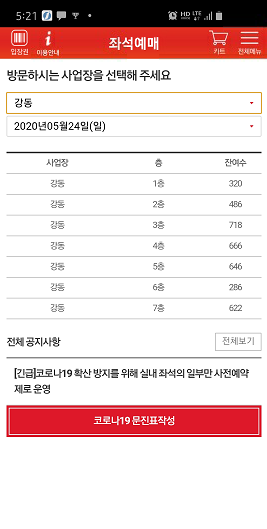 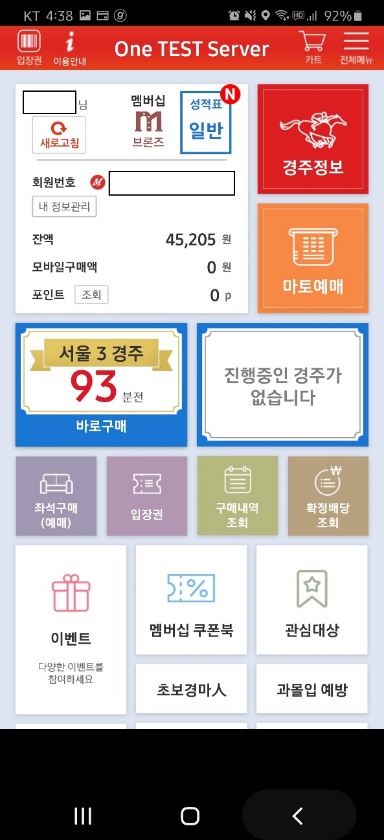 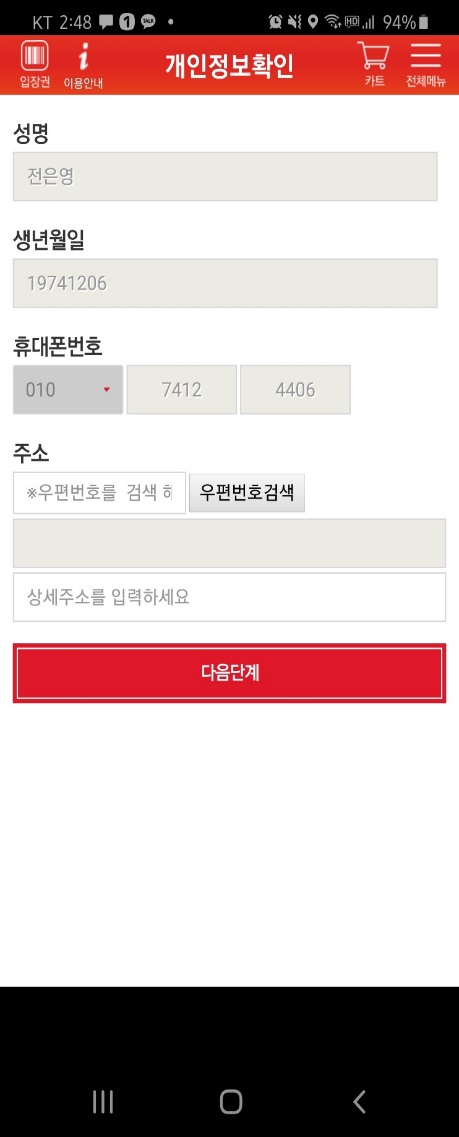 2
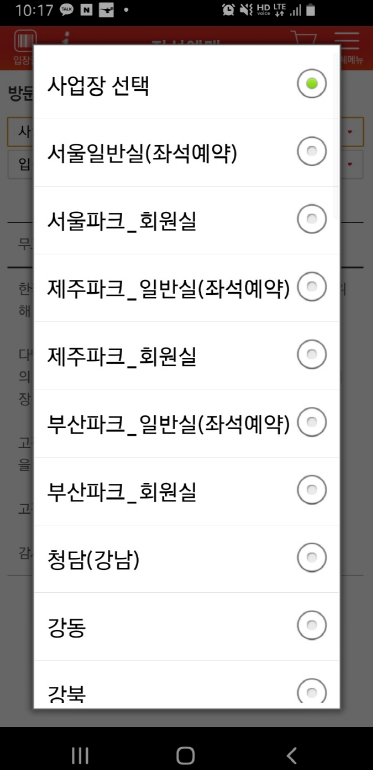 홍길동
19660102
4
1234
5678
1
3
② 방문사업장 선택
③ 코로나19문진표 작성
   *용어 : 전자문진표
① “좌석구매” 메뉴 선택
④ 개인정보 확인
  - 성명, 생년월일, 휴대폰번호는     마이카드 회원정보 기준으로 자동입력
-  우편번호 검색 선택 후 직접 입력
10
회원실 사전입장 예약
회원실 사전 입장 예약 방법 (2) – 문진표 작성
전자문진표 작성
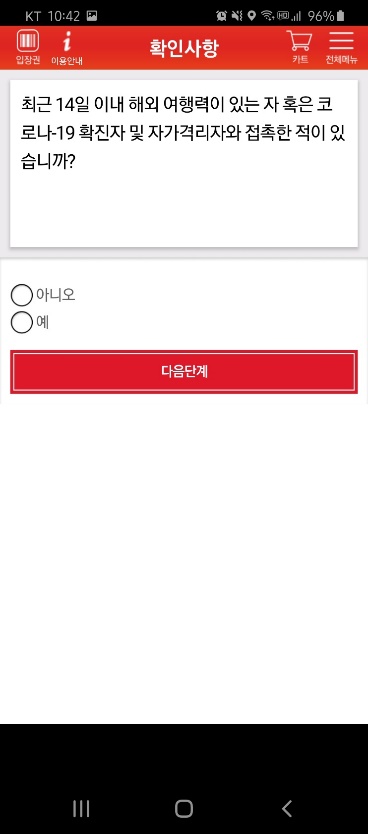 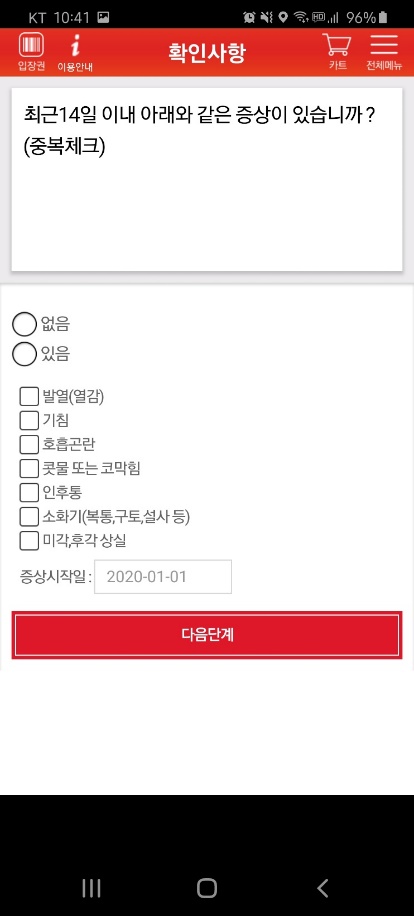 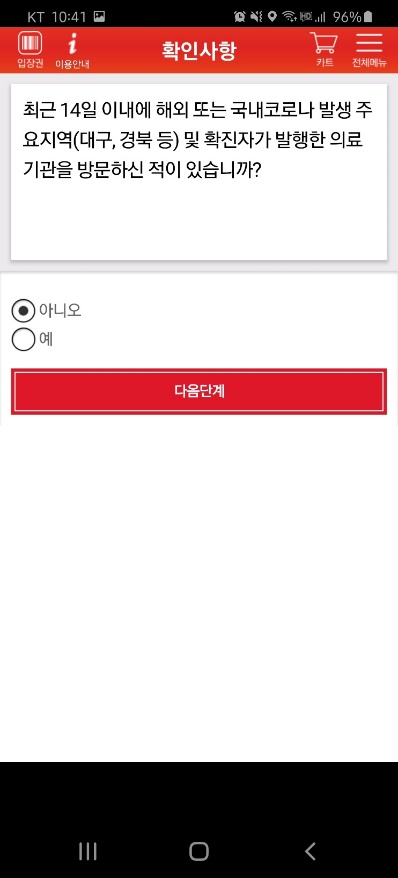 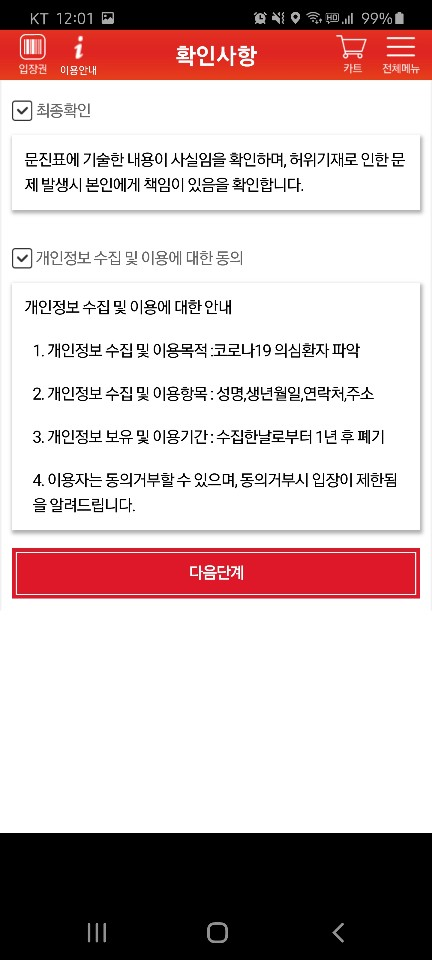 7
8
6
5
⑤~⑦ 전자문진표 작성 : 총 4개 문항에서 모두 “없음”, “아니오”로 답변이 되어야 다음 단계 가능
 ⑧ 최종확인 및 개인정보 수집 및 이용에 대한 동의 체크
11
회원실 사전입장 예약
회원실 사전 입장 예약 방법 (3) – 좌석선택, 결제 및 예약완료
좌석 결제방법 및 입장권 유형 선택
좌석 결제 완료
예매조회 및 모바일 입장권
9
10
11
12
13
14
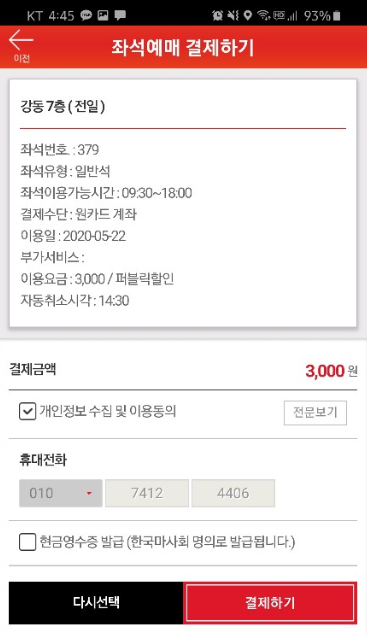 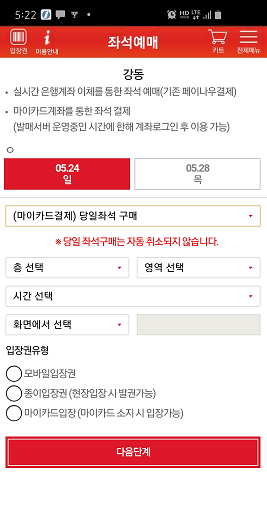 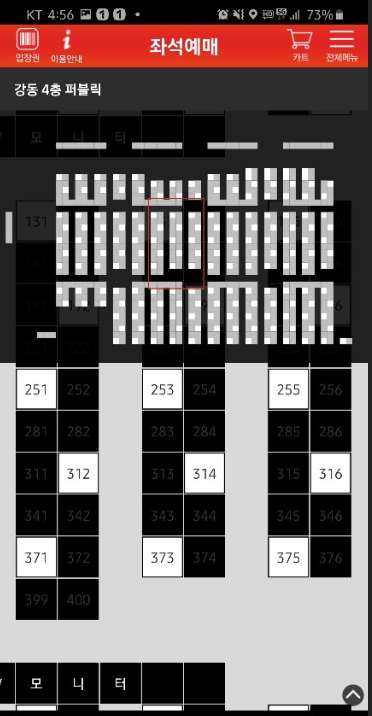 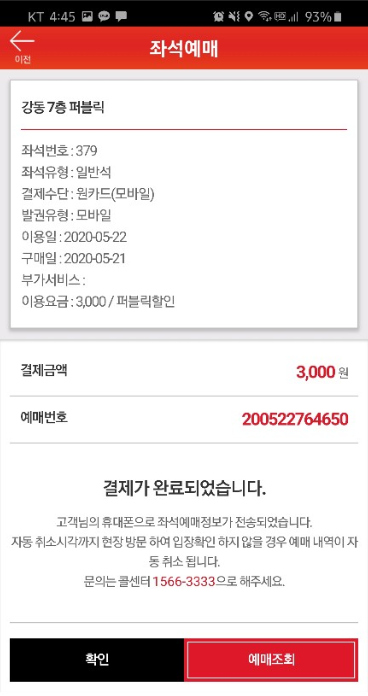 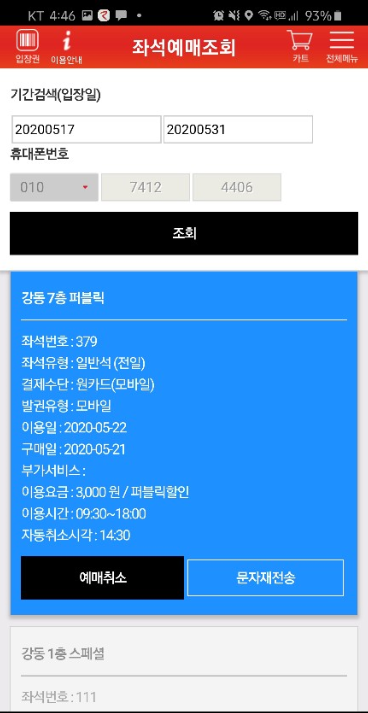 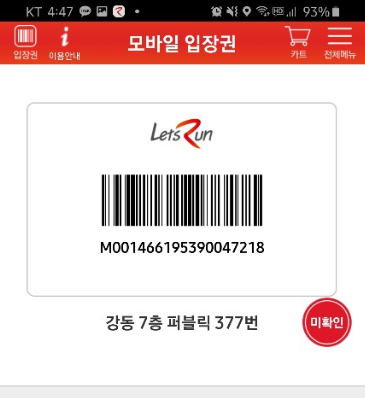 ⑭ 모바일입장권 화면
  - 앱 초기화면의      “입장권” 메뉴 클릭
⑨~⑩  예약층 및 좌석 선택
  - 이용을 원하는 층, 좌석, 입장권 유형 선택
⑪ 좌석예매 결제하기
  - 개인정보 수집 및
     이용동의 체크
⑫ 결제 완료 화면
⑬ 좌석 예매 조회 화면
12
예약(예매)권 조회 방법
◆ 예약(예매)권 조회 방법 : 좌석예매 조회 메뉴
-  전체 메뉴 선택
-좌석예매 > 예매내역 선택
- 조회 선택
- 예약(예매)권 확인
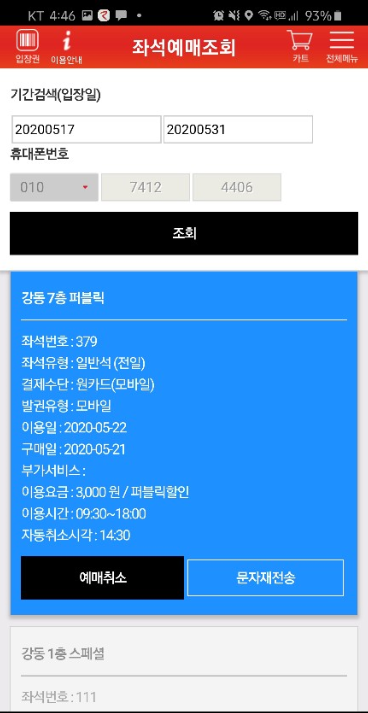 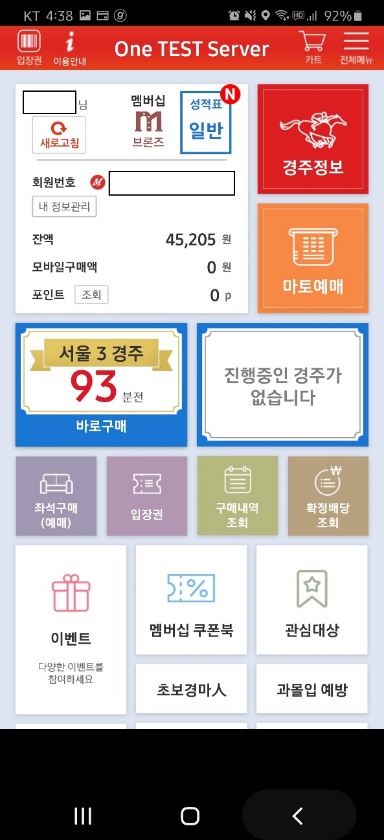 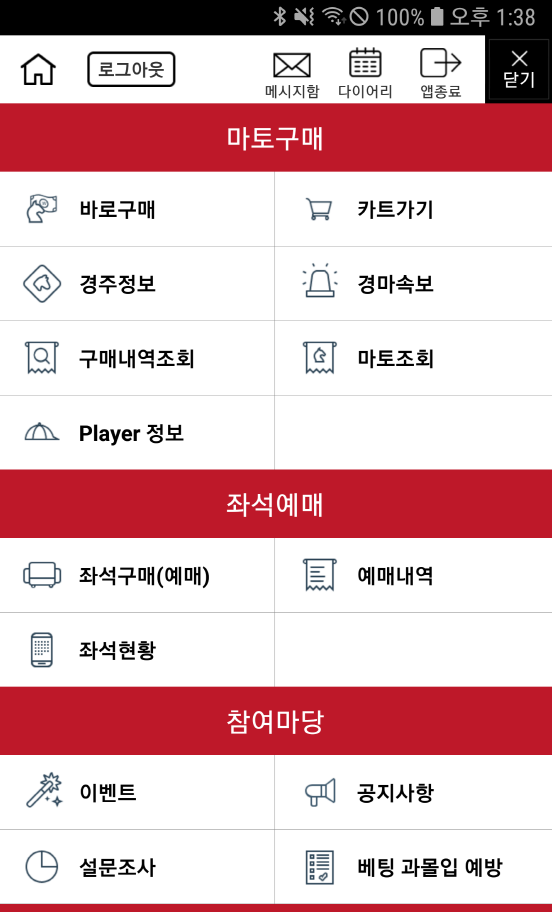 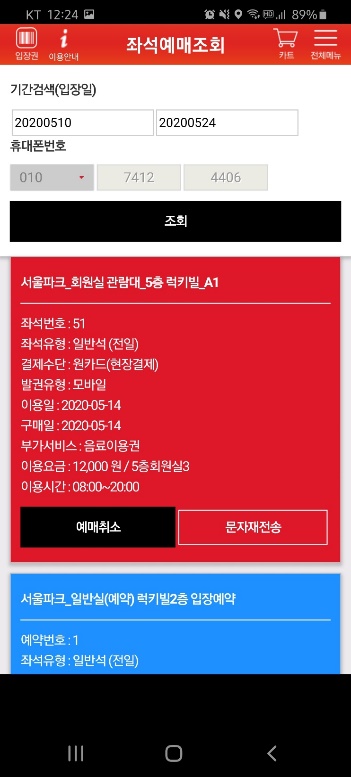 당일 좌석권  : 붉은색
익일 좌석권 : 파란색
취소 좌석권 : 회색
13
마이카드앱 3.0 설치방법
◆ 마이카드앱 3.0 다운로드 및 설치방법     * 좌석예약/예매는 마이카드앱3.0 으로만 가능
Step. 4
Step. 1
Step. 2
Step. 3
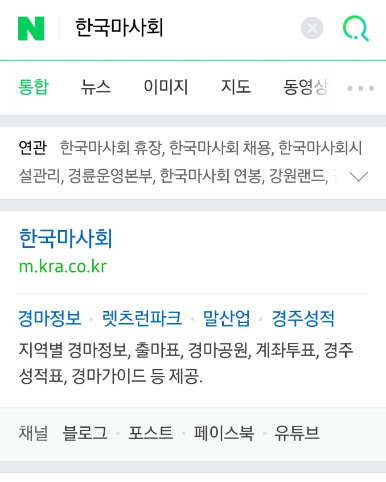 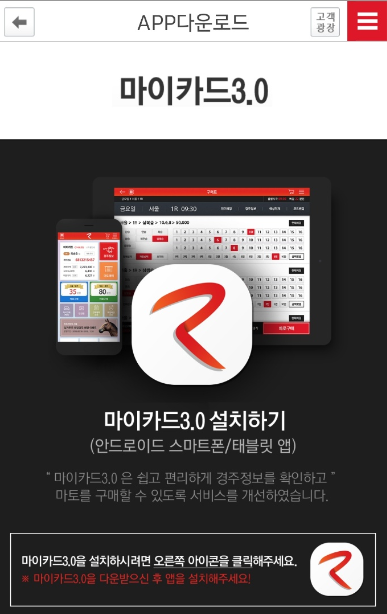 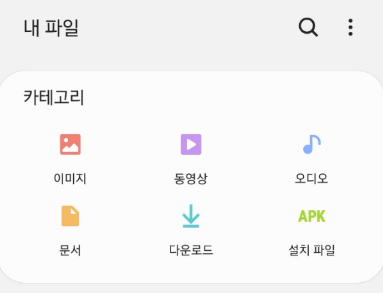 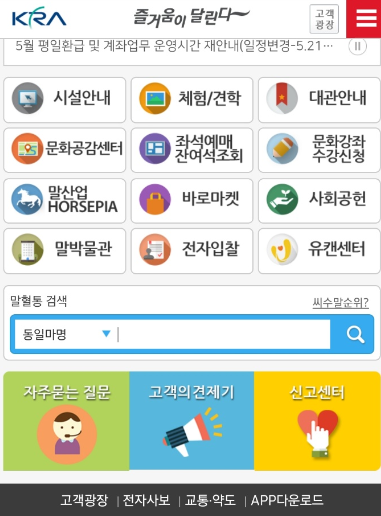 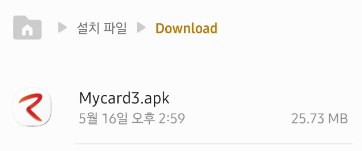 ☞ 홈페이지 화면하단 App다운로드 선택
☞ 화면하단 이모티콘 선택
☞ 네이버앱에서 한국마사회 검색
☞ 본인 휴대폰에서
 “내 파일” 검색 후 설치
※LG폰 경우 파일관리자
※ 휴대폰 기종별 마이카드앱 관련 설정 안내
   * 안드로이드 : 출처를 알 수 없는 앱 허용
   * 아이폰 : ①설정-기기관리-KRA 신뢰함’ 설정 →②블루투스 ON 후 앱 실행 → ③위치접근 허용 터치하면 설치 완료
 원스토어앱에서 마이카드 3.0을 다운로드 하실 수 있습니다. (플레이스토어에는 마이카드앱 없음 - 경마콘텐츠 미허용)
 ※ 원스토어앱이 휴대폰에 설치되어있지 않은 고객은 www.onestore.co.kr에서 다운로드, 설치 가능
14
마이카드 회원가입 방법
◆ 회원가입 마이카드앱 3.0 기준
Step. 1
Step. 2
Step. 3
Step. 4
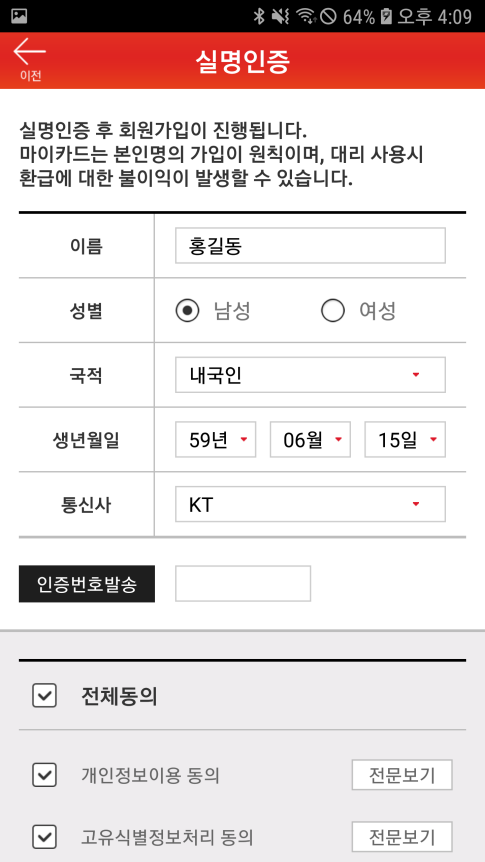 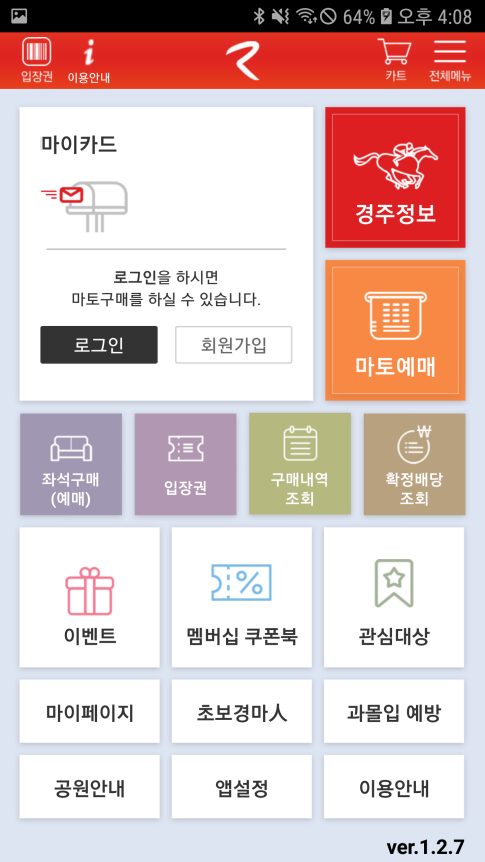 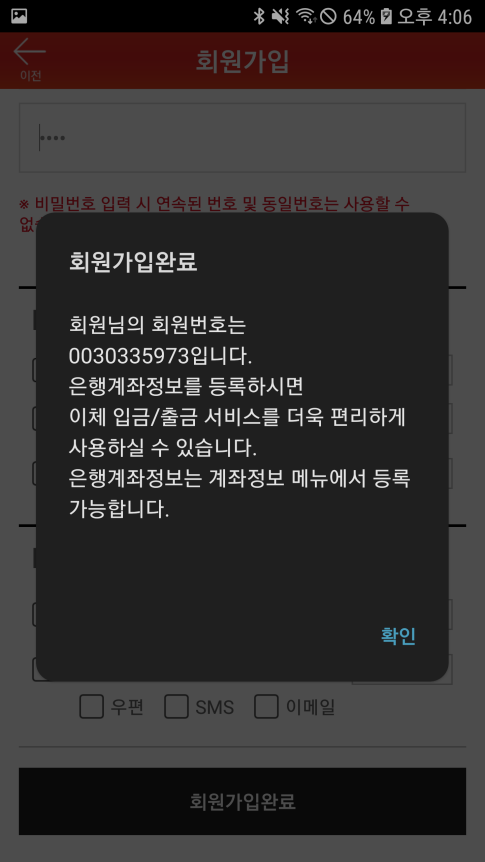 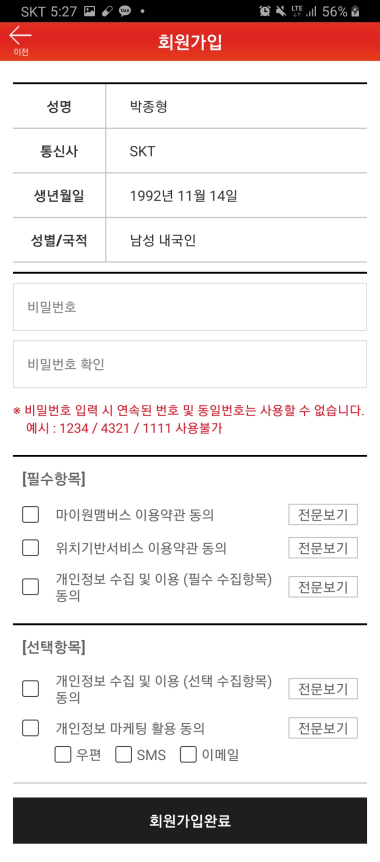 ☞‘회원가입’ 클릭
☞ 실명 본인인증
☞ 비밀번호 설정 및 이용약관 동의
☞회원가입 완료
※ 마이카드 회원가입 가능시간
15
※ 마이카드앱 예치금 입금하는 방법
“창구방문 없이” 마이카드 예치금 입금하는 방법
◆ 마이카드앱으로 본인 농협계좌 또는 가상입금계좌 개설을  통해  마이카드 입금이 가능합니다.
◆  등록절차 : 앱 로그인 → 내정보관리 → 은행계좌정보등록/변경 → 은행선택 → 본인명의 휴대폰인증 → 완료
◆  은행별 이용방법
16
“창구방문 없이“ 마이카드 예치금 입금하는 방법
◆ 농협계좌 등록 매뉴얼(1~6)    “농협계좌는 입출금 모두 가능＂
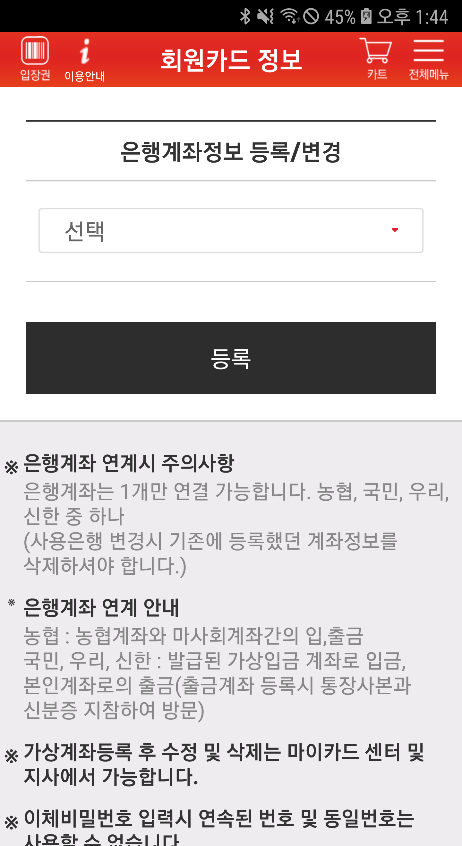 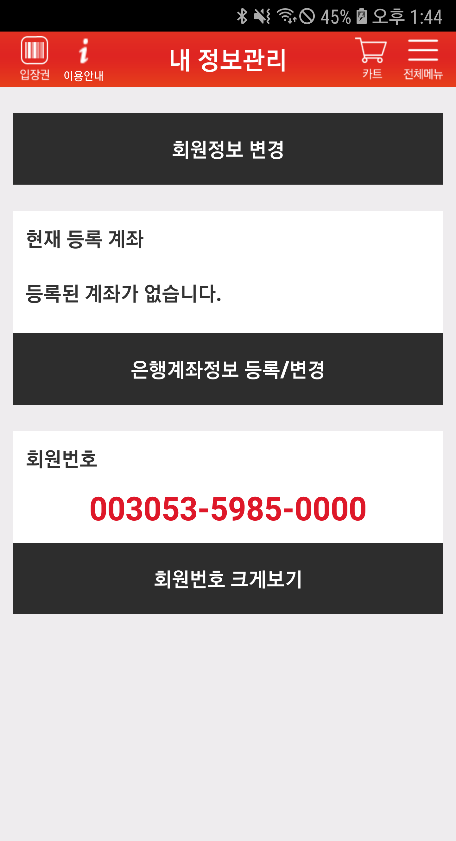 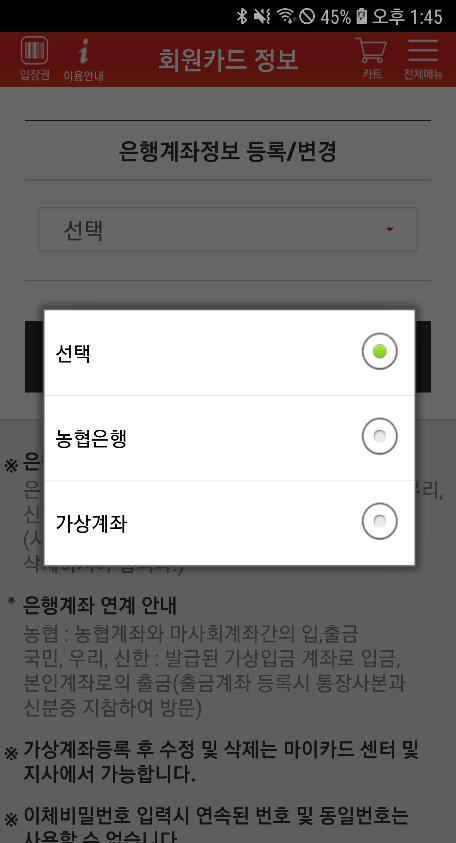 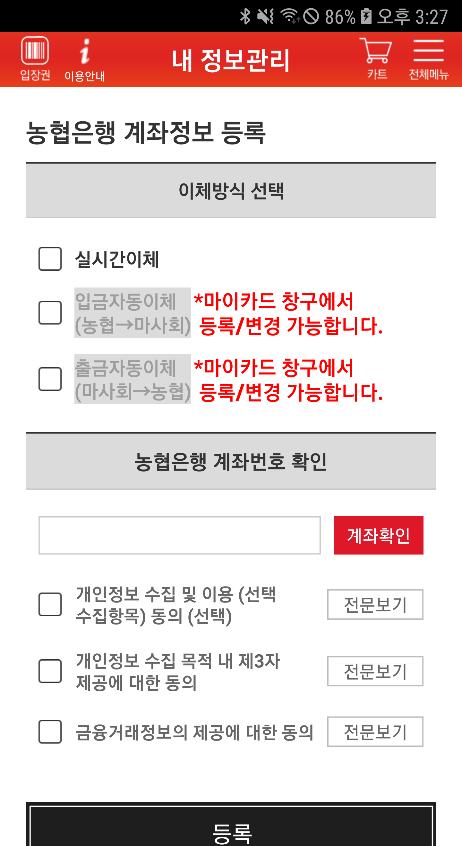 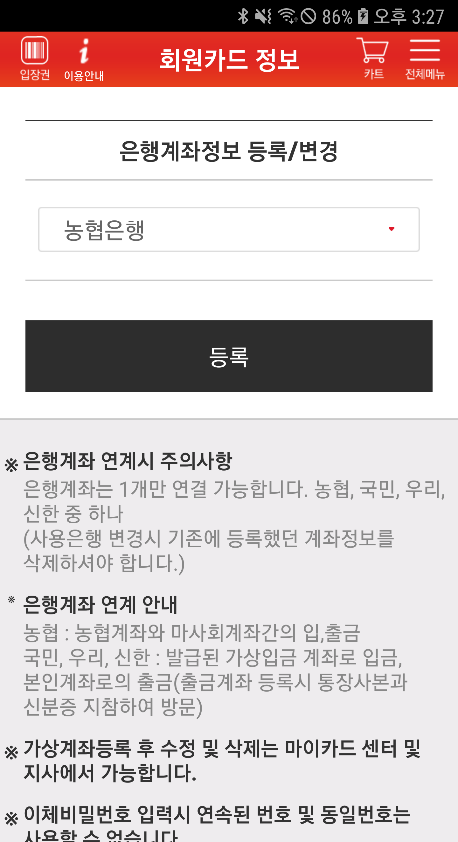 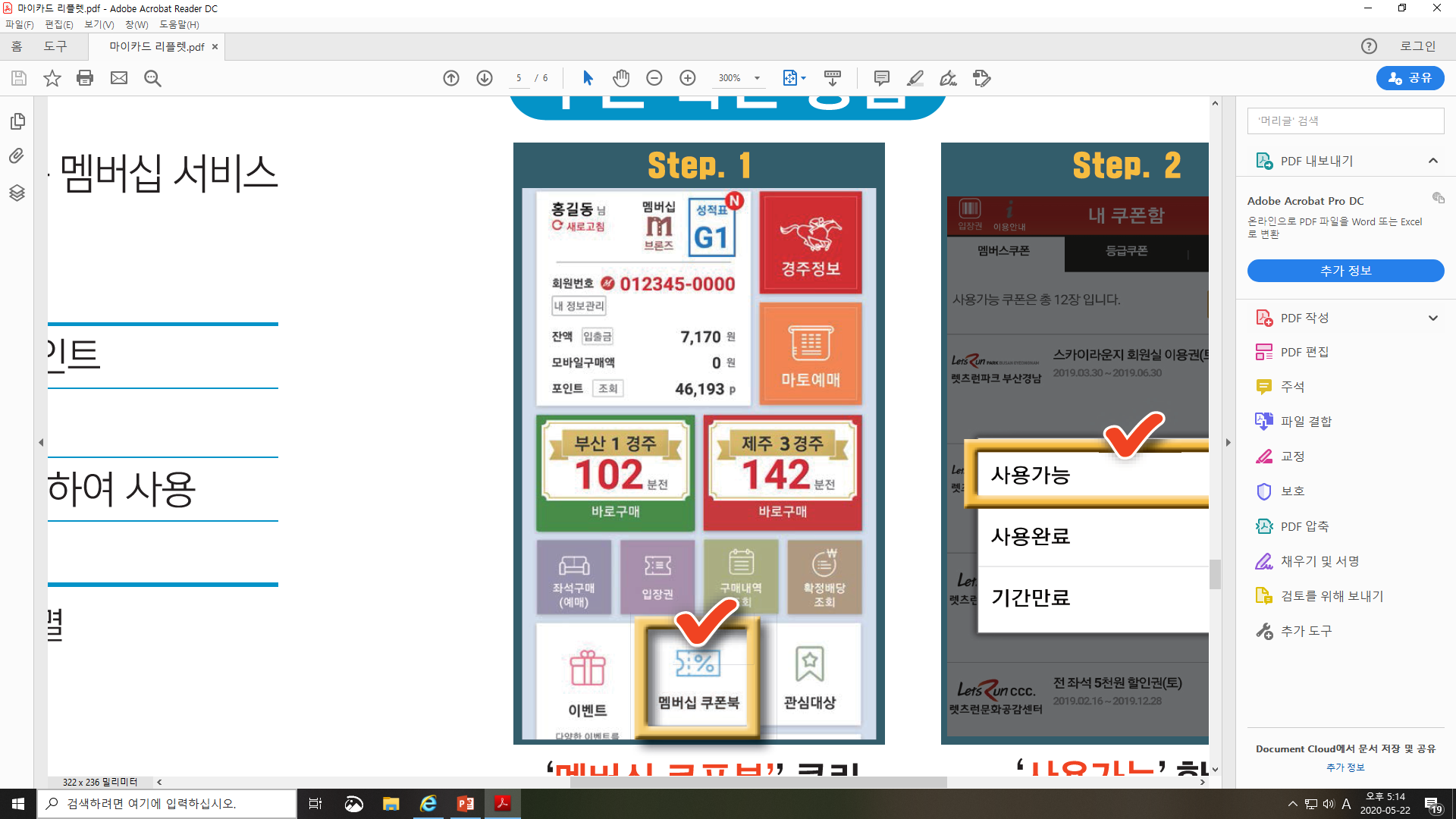 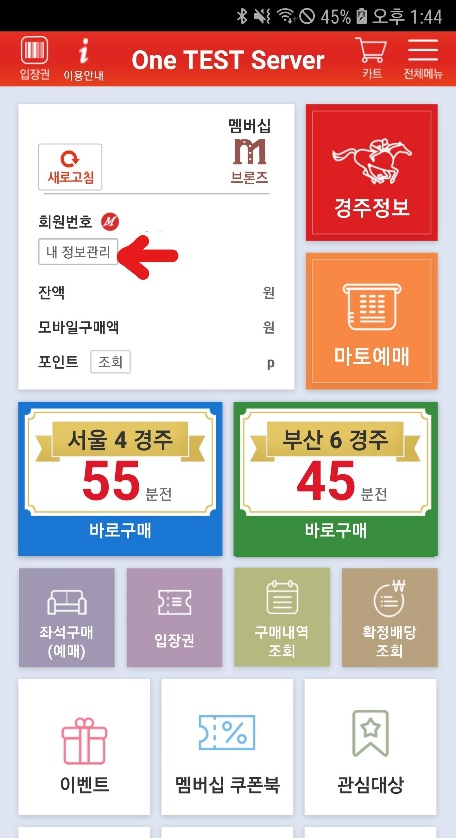 17
“창구방문 없이“ 마이카드 예치금 입금하는 방법
◆ (7~10)
★
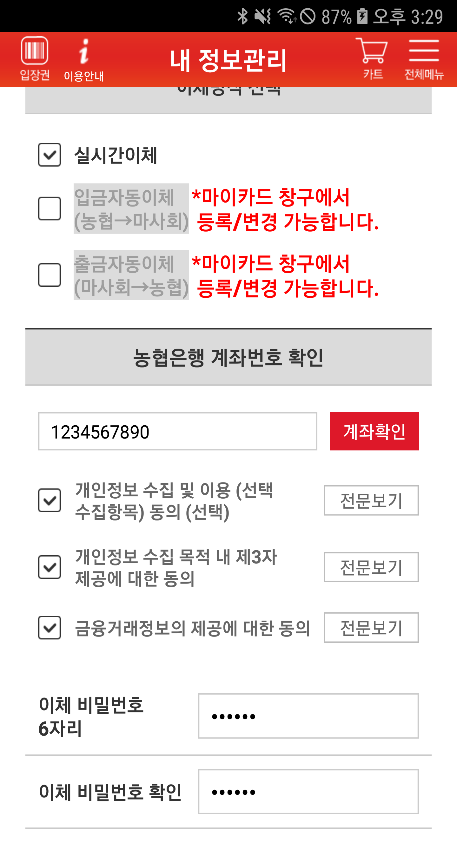 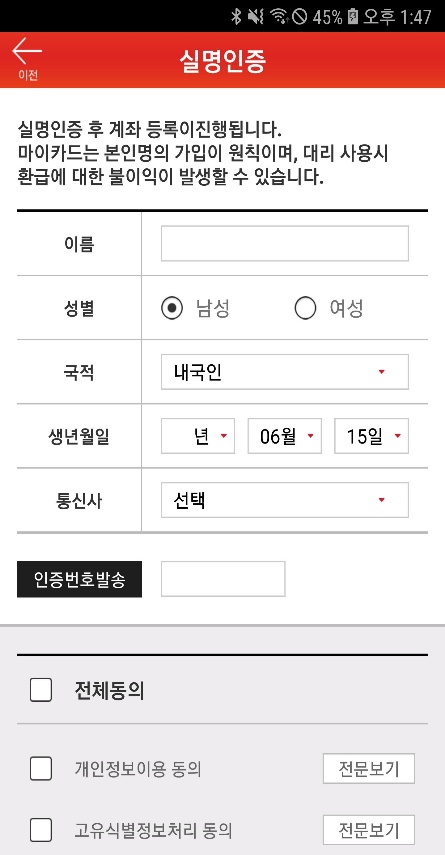 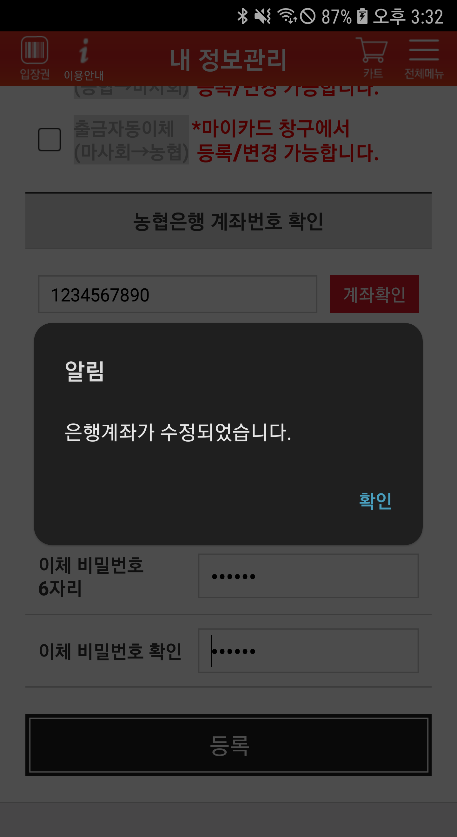 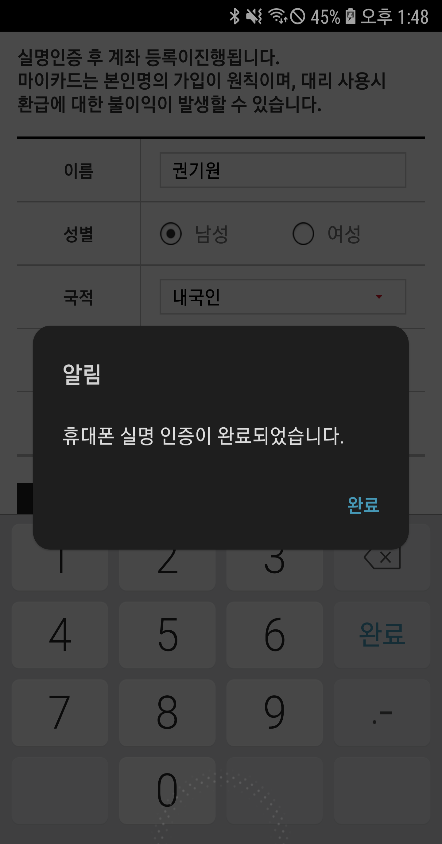 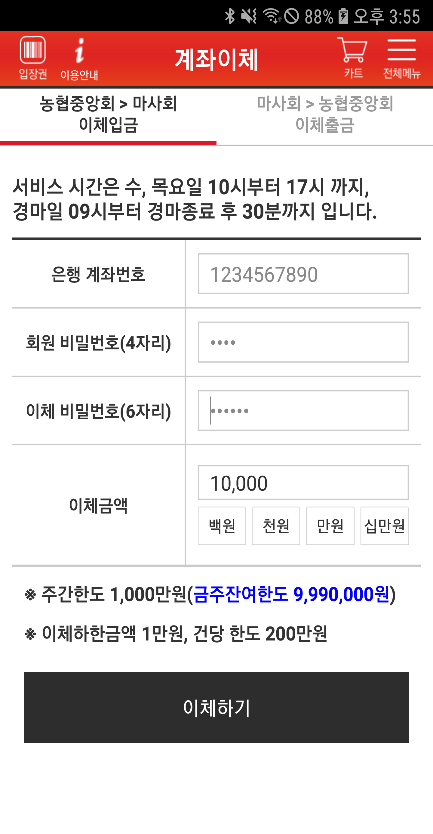 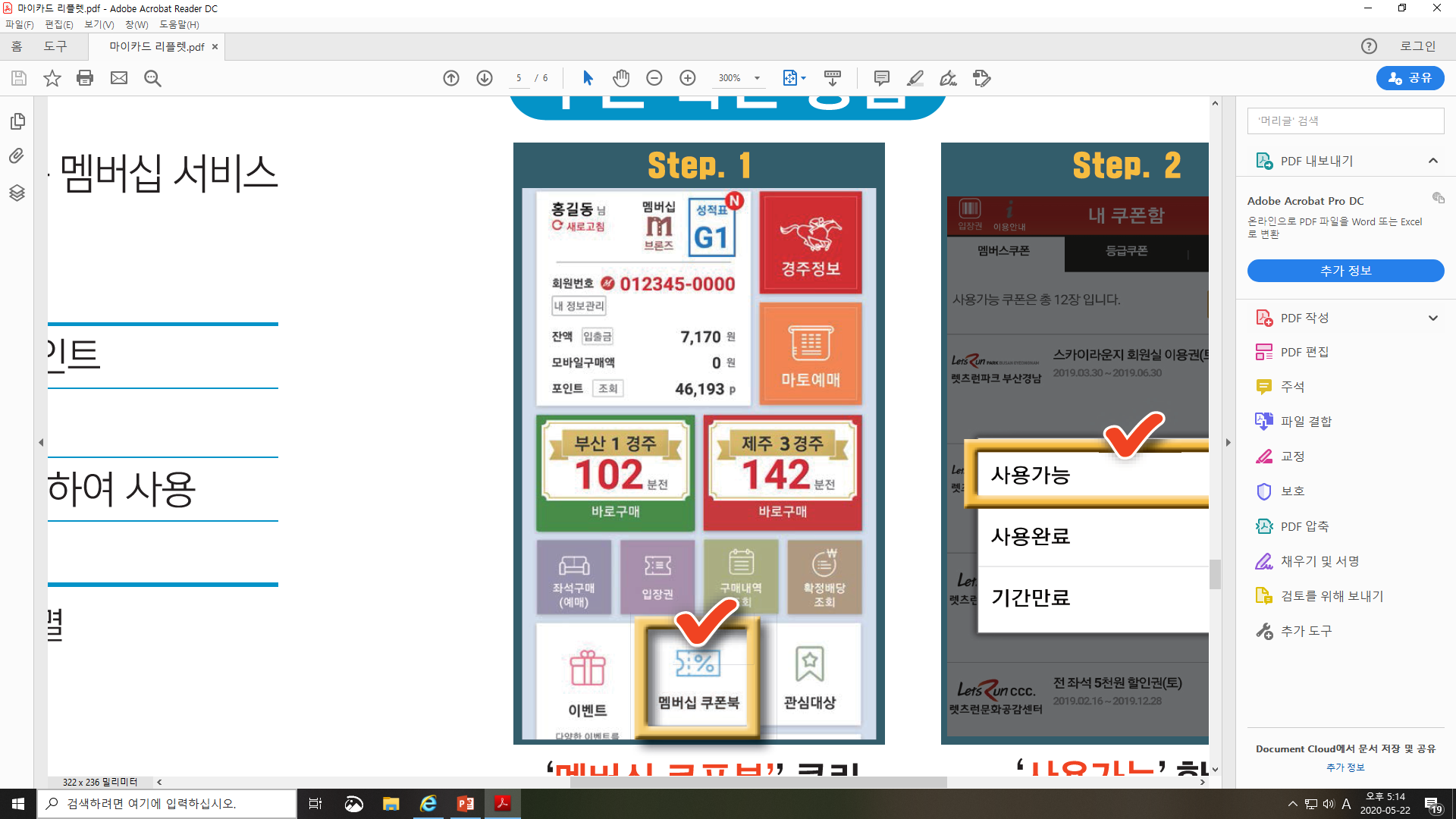 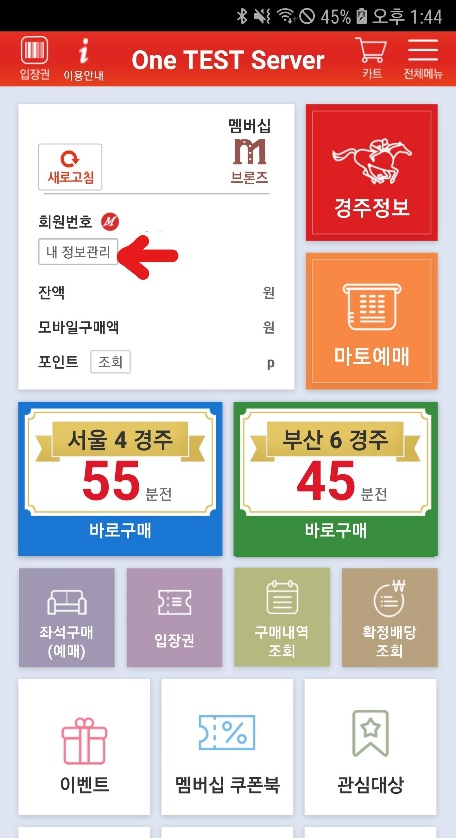 18
“창구방문 없이“ 마이카드 예치금 입금하는 방법
◆  가상입금계좌 등록 매뉴얼 (1~6)   “가상계좌는 입금만 가능＂
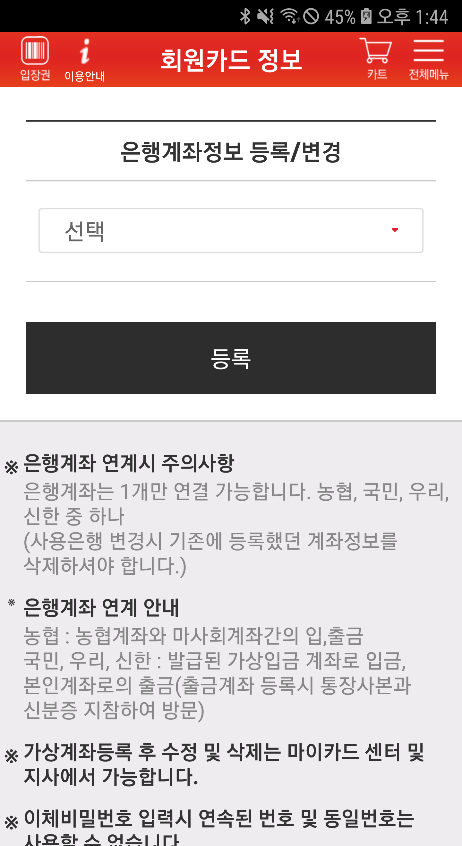 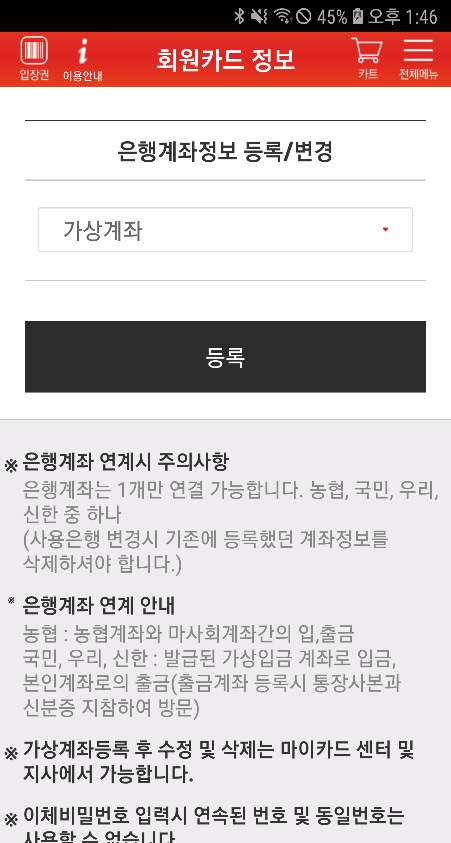 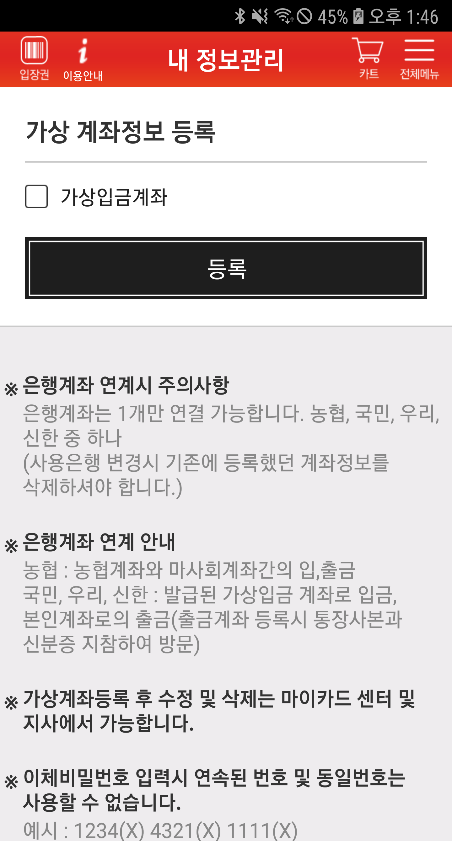 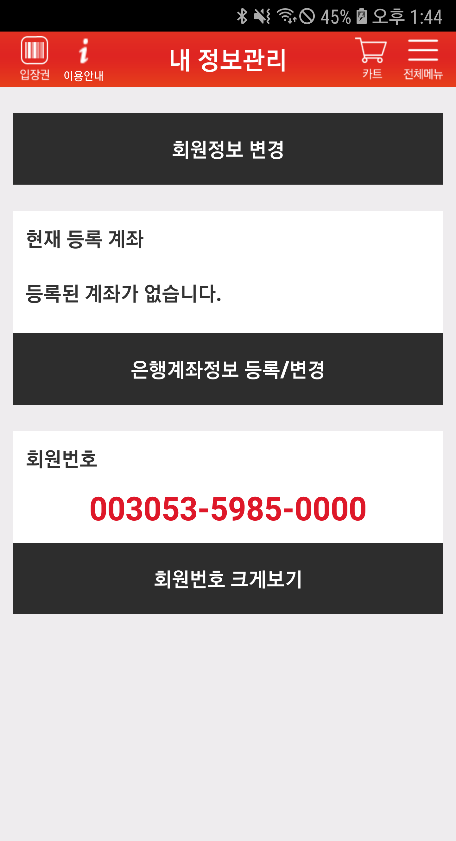 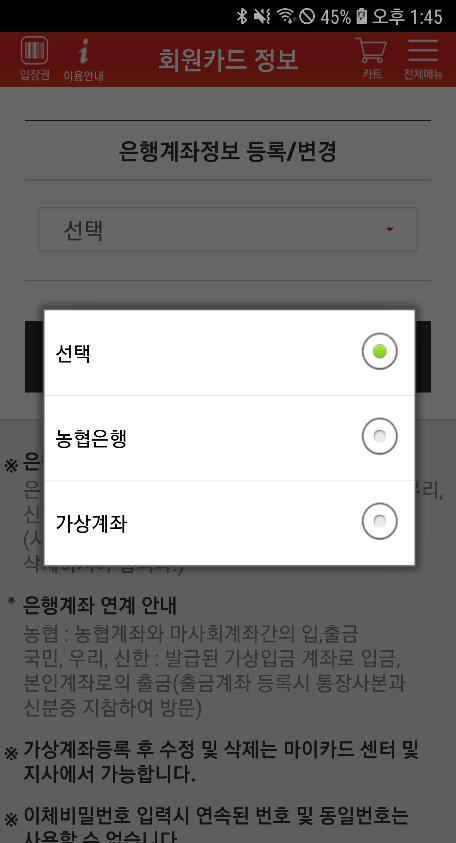 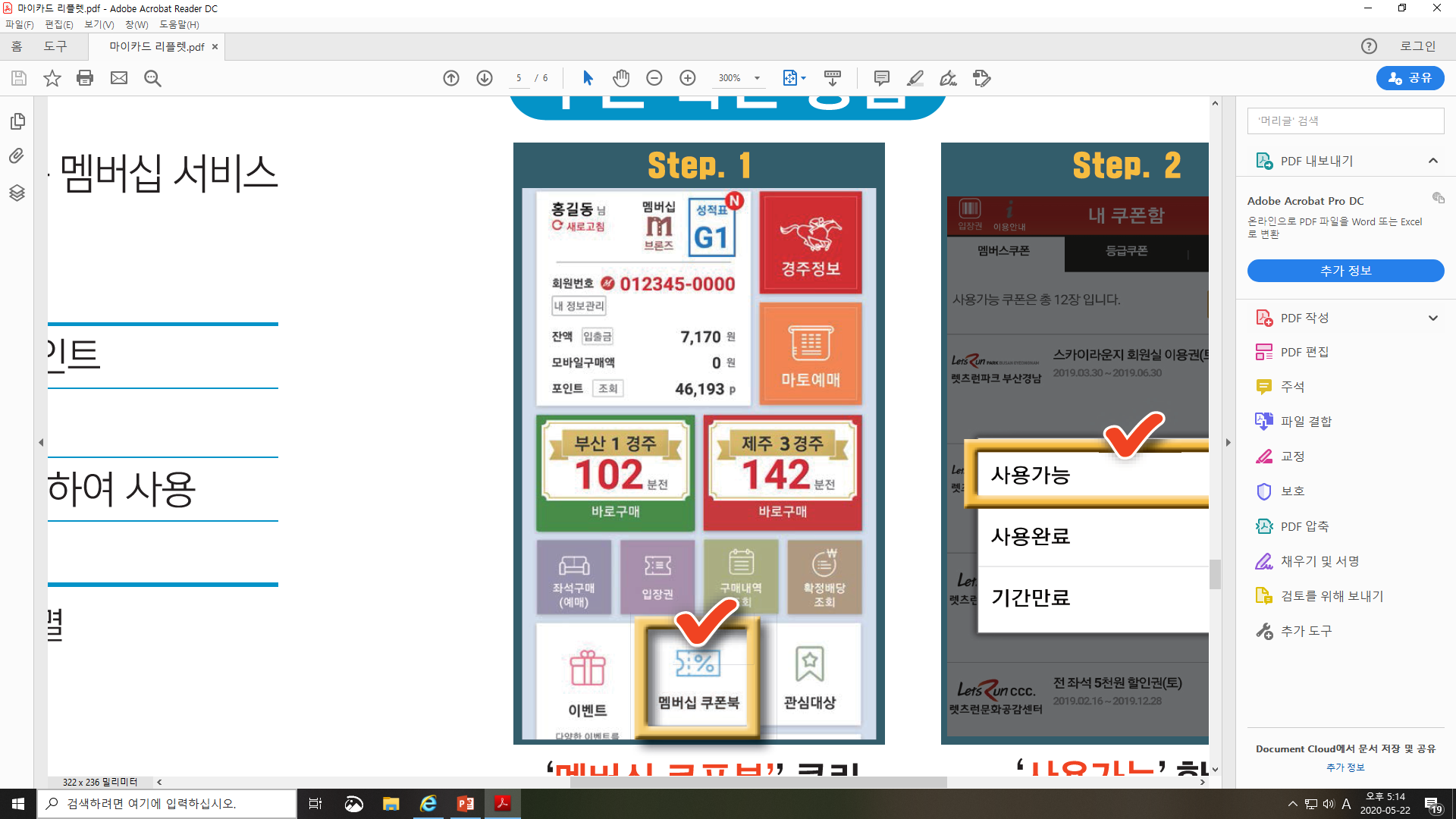 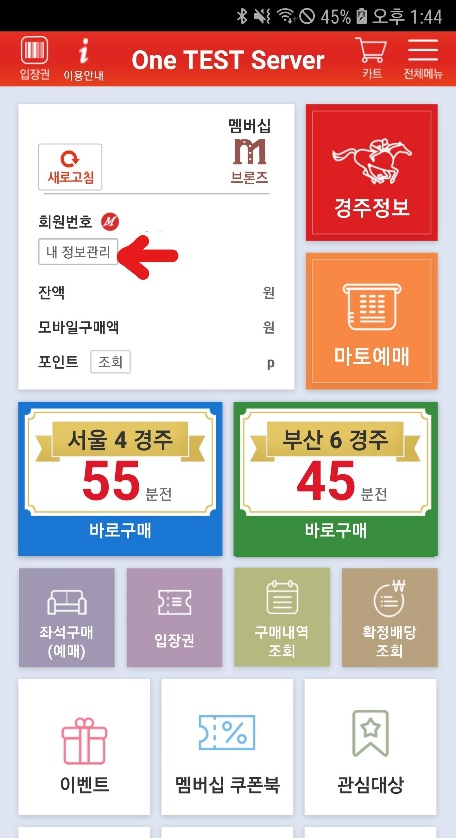 1234
19
“창구방문 없이“ 마이카드 예치금 입금하는 방법
◆ (7~12)
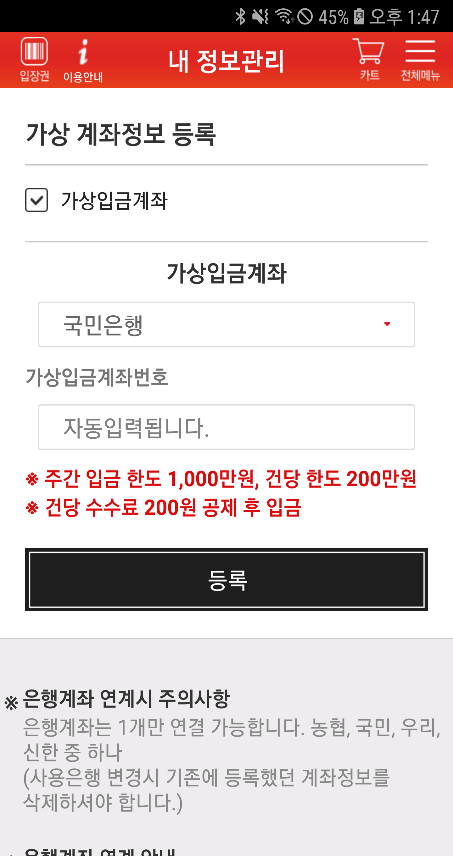 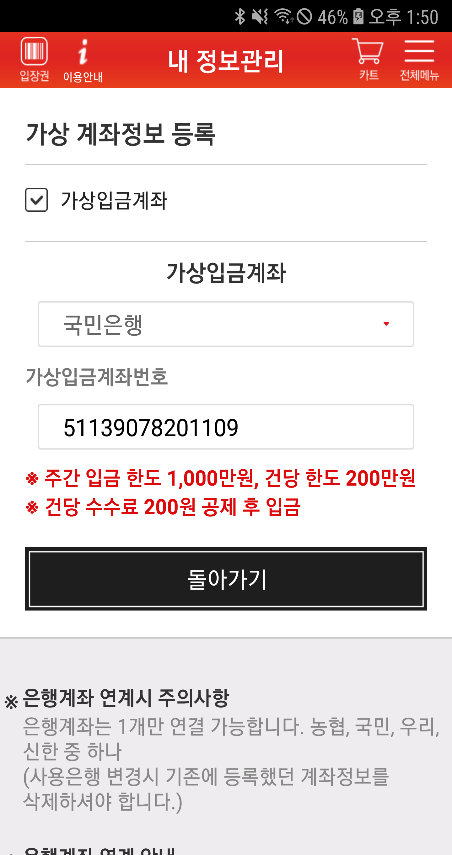 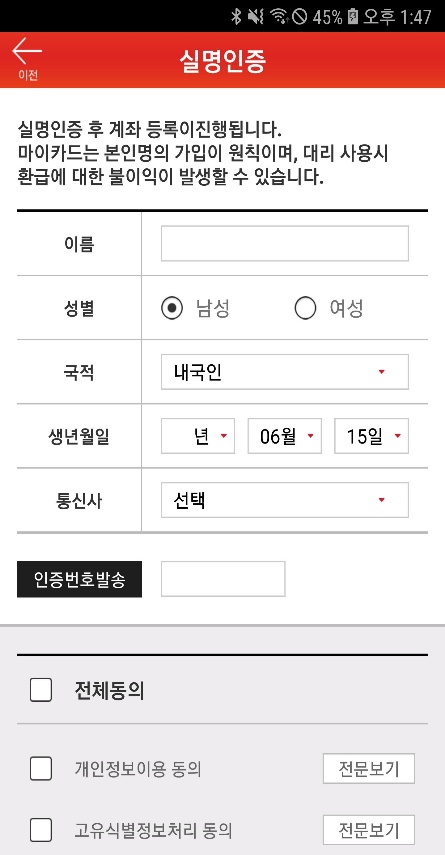 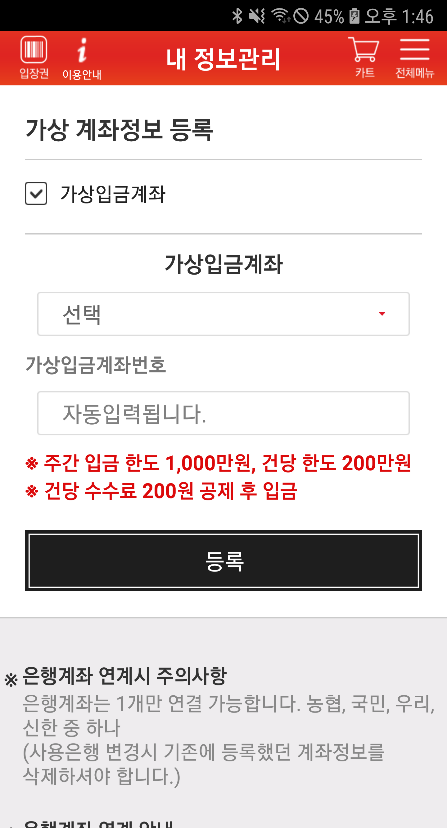 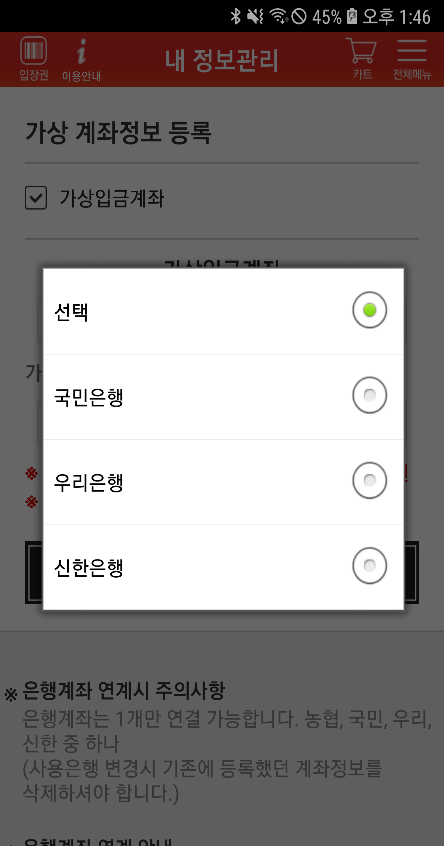 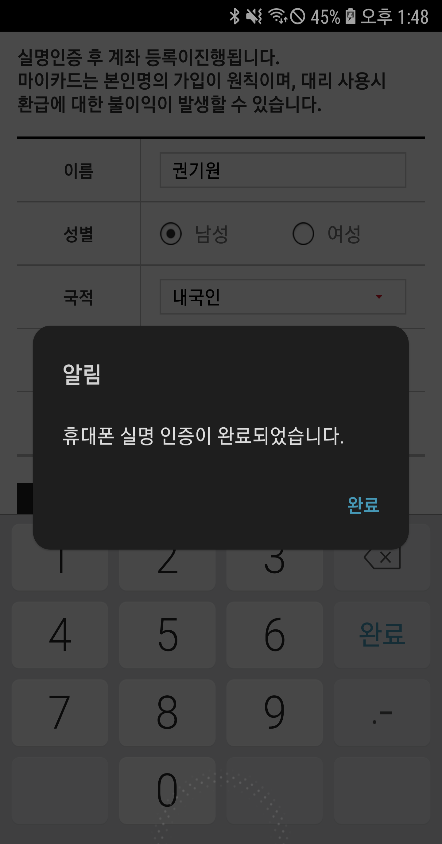 12345
* 등록 완료된 가상계좌로 입금 시 자동적으로 마이카드 계좌로 입금 (수수료200원 차감)
20
※ 비밀번호 기억 못할 경우
실명인증
비밀번호 재설정
초기화면 “로그인” 선택
실명 인증창 선택
회원비밀번호 재설정
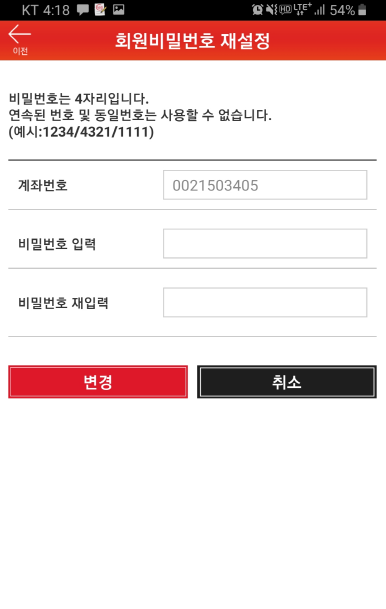 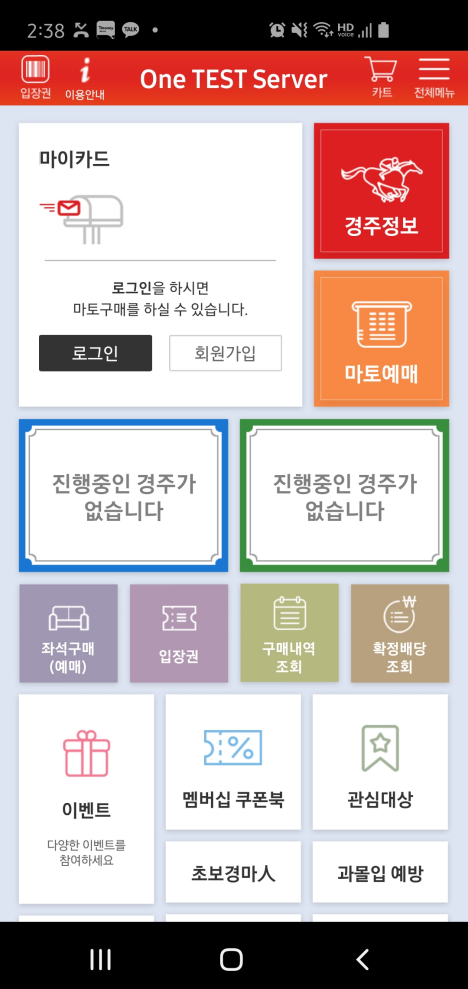 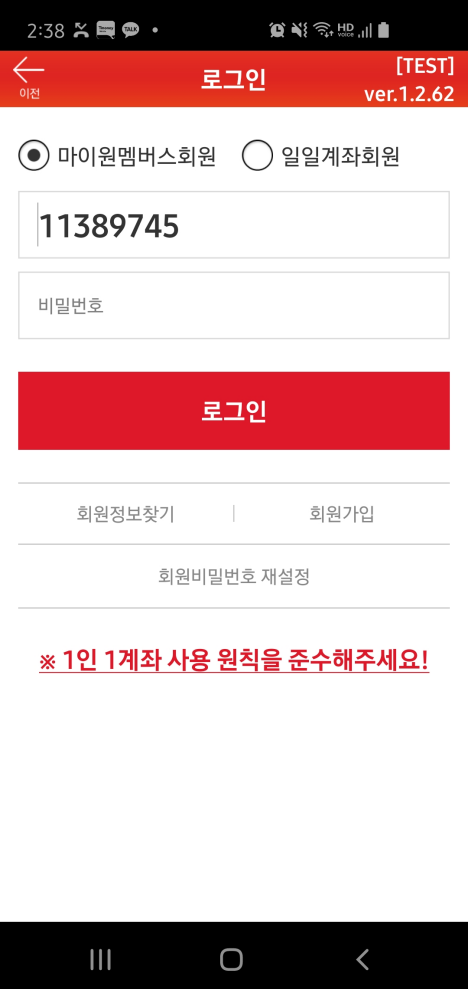 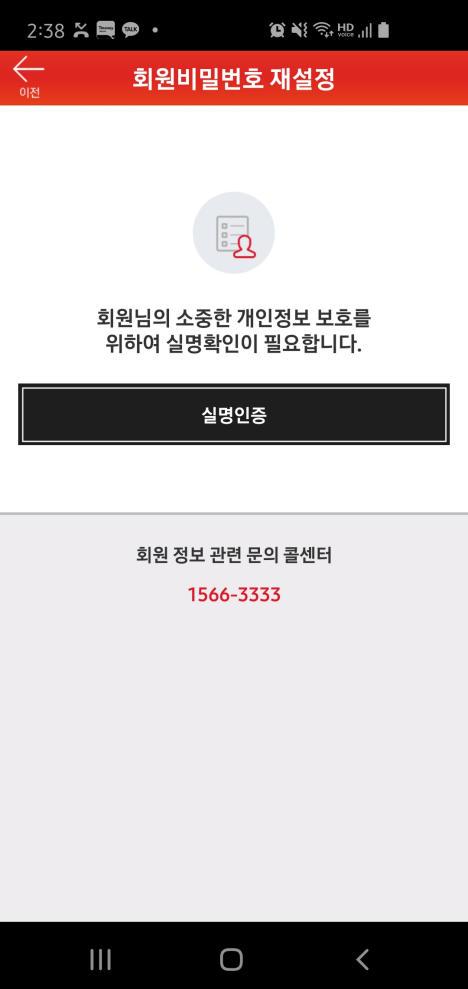 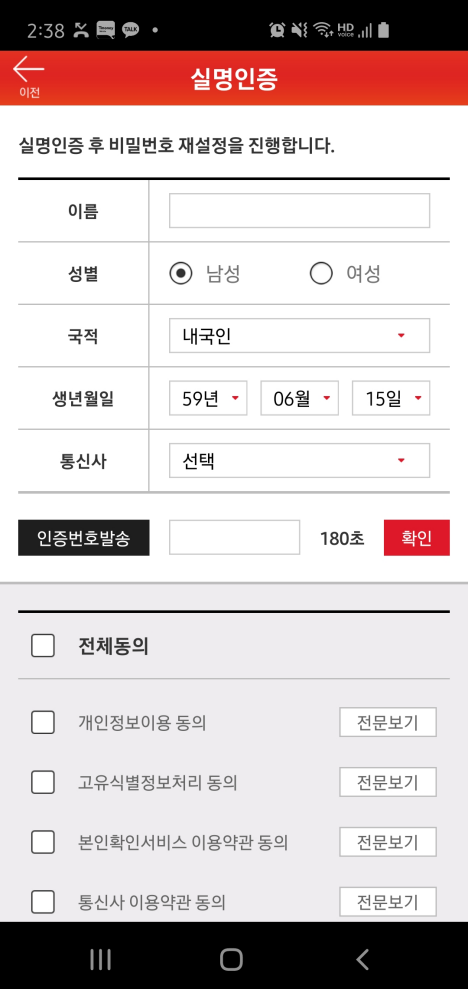 ※ 계좌번호는 “회원정보찾기”로 검색 가능  
    (실명 인증절차는 동일)
21